Индикаторы состояния 
докторантуры PhD 
в Республике Казахстан
Алматы 2014
Информационные ресурсы АО «НЦНТИ»
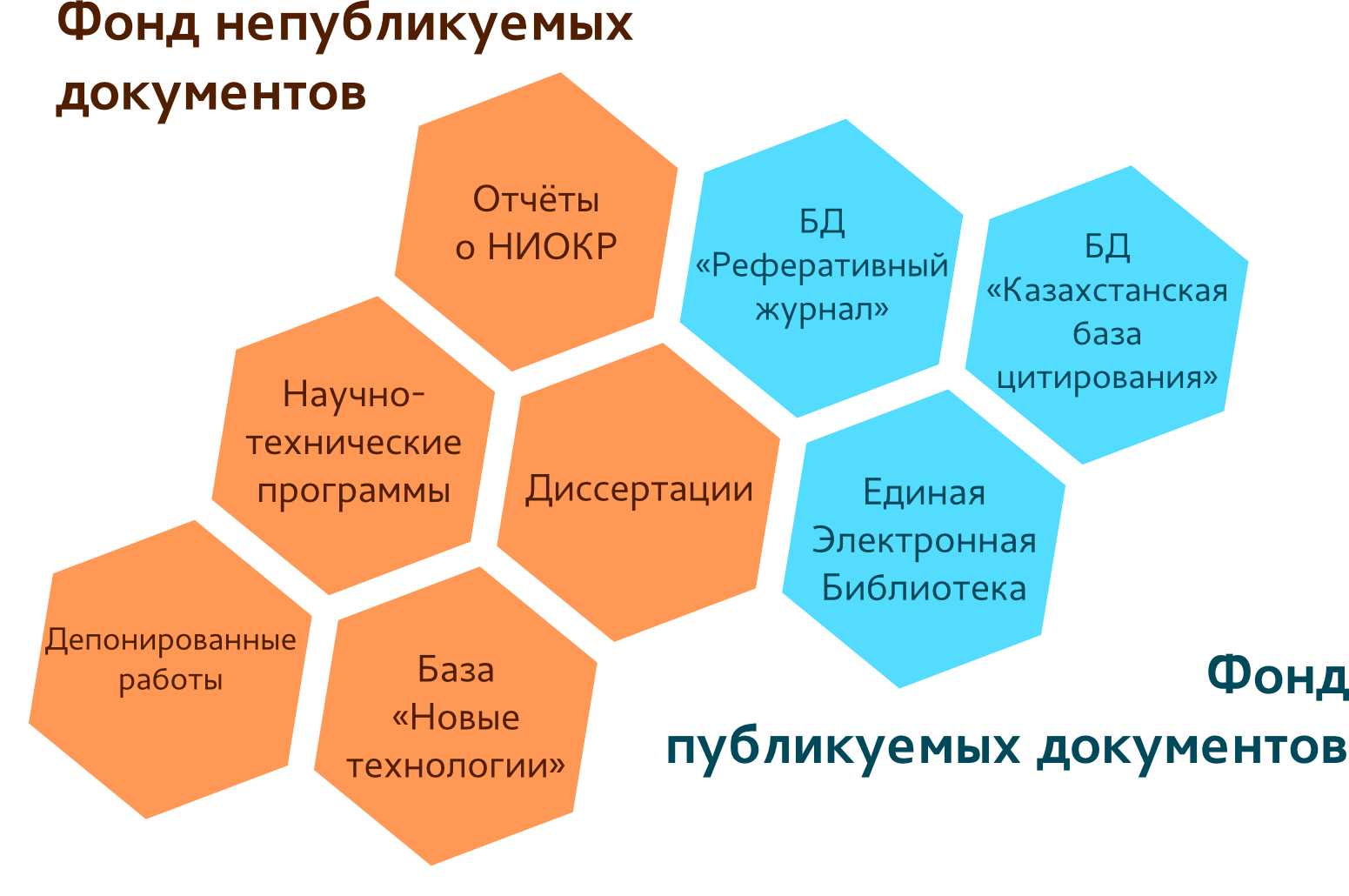 2
Динамика госрегистрации
диссертаций PhD
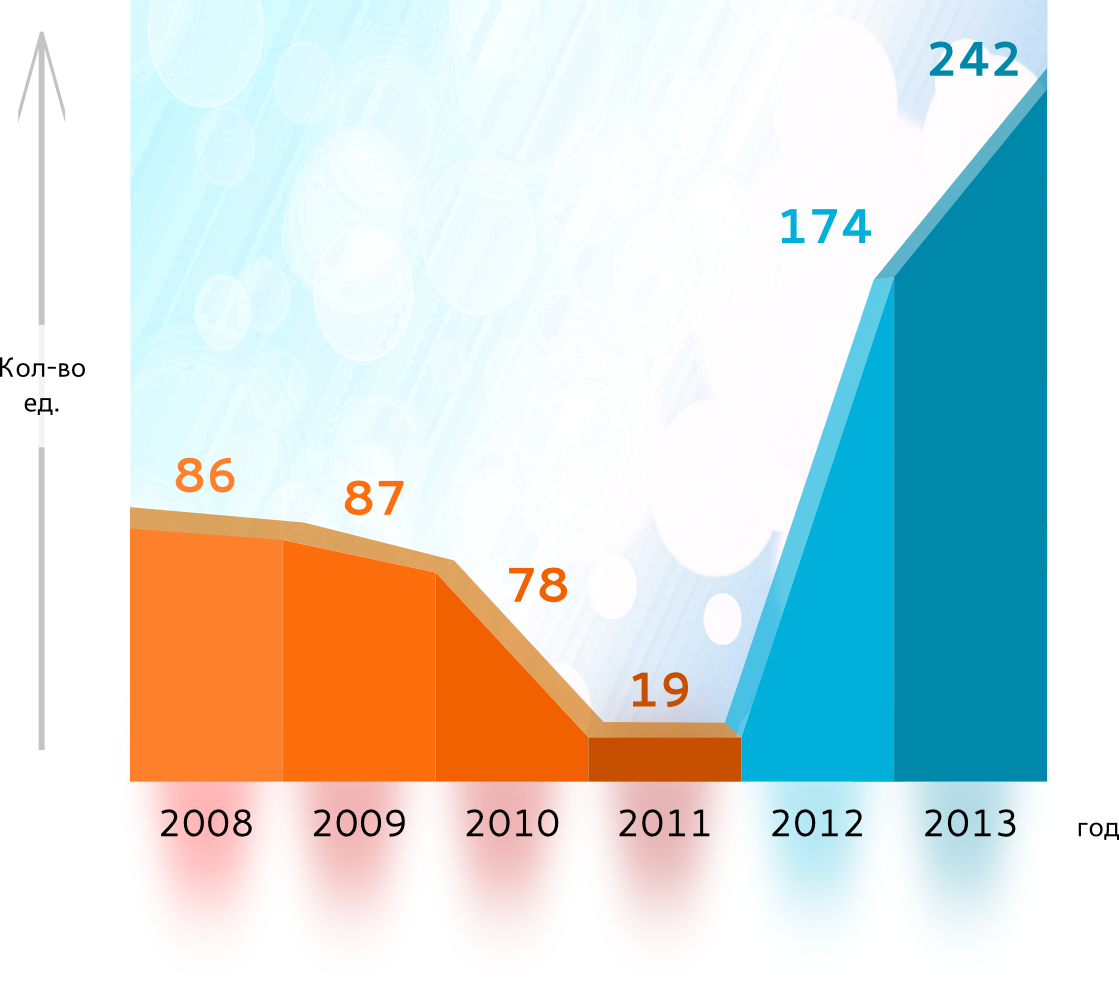 Зарегистрированы 673                                                                                                             диссертационные работы, подготовленные по программам PhD
3
Распределение диссертаций PhD 
по отраслям наук
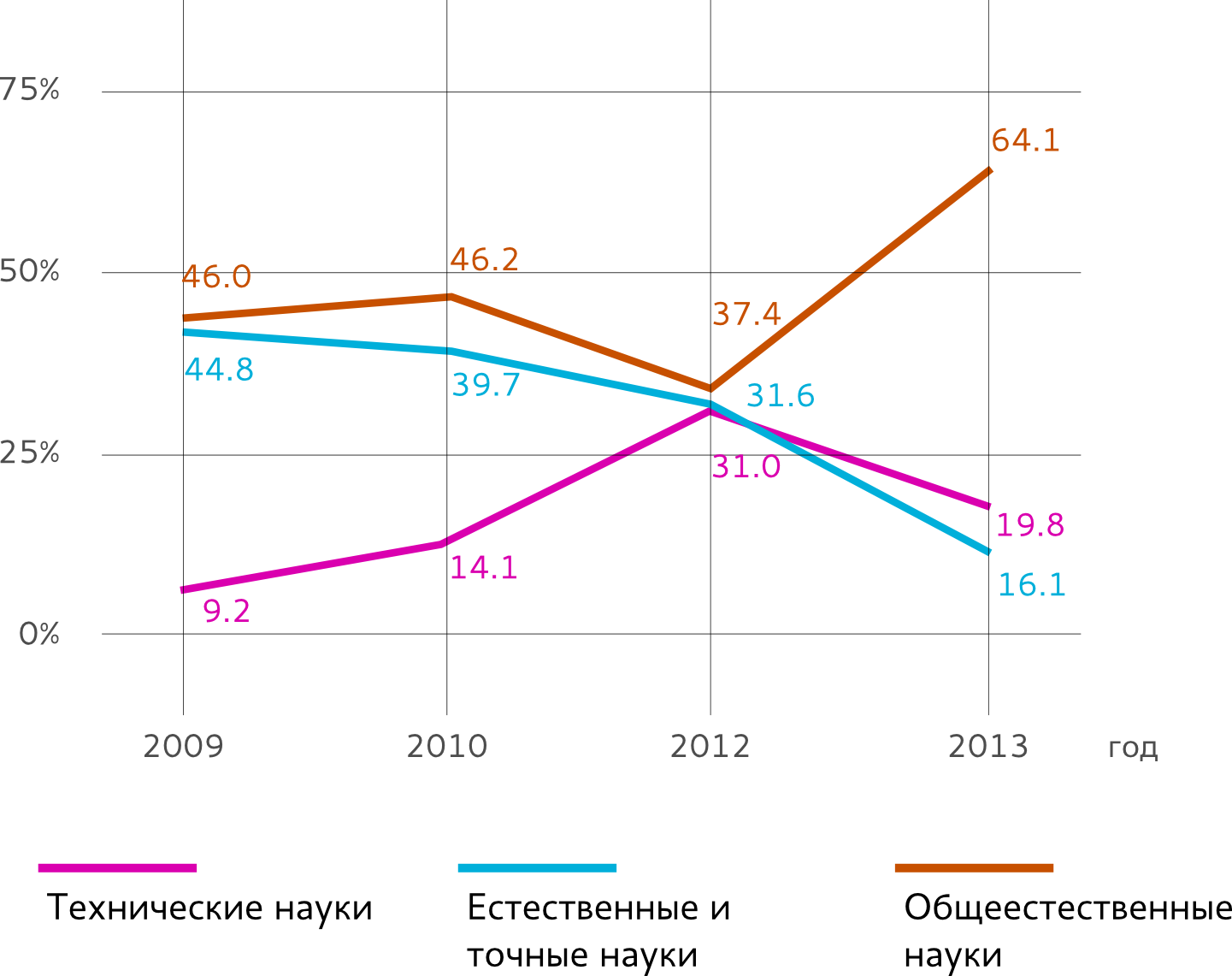 4
Подготовка и использование научных кадров
Из общего числа докторантов (673), получивших ученую степень, в науке занято лишь треть – это 223 человека
Что необходимо?
соблюдать баланс между научными исследованиями и ориентацией на рынок интеллектуального труда 
обеспечить подготовку молодых исследователей к работе в условиях инновационной экономики
Опыт других стран
Подготовка выпускников 
для академической сферы
для других видов профессиональной деятельности
5
Проблемы подготовки 
докторантов PhD
Образовательный компонент отечественной докторантуры не отвечает современным представлениям о высшей ступени образования
Государственный общеобязательный стандарт образования РК 5.04.034–2011 г. предусматривает докторанту PhD на проведение исследовательской работы лишь около 30 % времени;
Недостаточные сроки обучения по отдельным наукам
Международный опыт
Содержания программ PhD  
на проведение исследований  - 60% 
на прохождение курсов по специальности и методологии  - 40%
Сроки обучения
стационарное обучение - 3-4 года
заочная учеба - 5-6 лет
6
О публикациях казахстанских докторантов PhD
Доктор PhD
Докторантами востребованы в большей степени
издания, индексируемые базой Scopus
1  статья
в издании Web of Knowledge, Thomson Reuters) с ненулевым импакт-фактором
Популярности изданий способствуют
или 1 статья
в издании,
входящем в базу данных компании Scopus
отсутствие рецензирования рукописей статей
мультидисциплинарность
высокая частота выпусков
7
Распределение казахстанских публикаций по изданиям за 2011-2014 годы, Scopus (Elsevier)на 13.10.2014
8
Распределение казахстанских публикаций по предметным дисциплинам за 2011-2014 годы, Scopus (Elsevier)на 13.10.2014
9
Этика научных трудов
«Антиплагиат»
Проверка диссертаций на факты заимствования, компиляции и плагиата в работах, представляемых к присуждению ученых степеней
Проверено 
научных работ -  более 9 тыс. (докторские и магистерские диссертации, отчеты о НИР, статьи и монографии)
Выявлено заимствований без ссылки на автора и источник
докторские диссертации PhD - 2,5 % 
магистерские – 85,7 % 
кандидатские и докторские – 9,3 % 
отчеты о НИР – 1,8 %
10
Предложения по реформированию системы подготовки докторантов PhD
Необходимо рассмотреть
наряду с трехуровневой системой подготовки специалистов
системы профессиональных степеней, присуждаемых по результатам защиты диссертации или по совокупности публикаций, имевшие значительный общественный резонанс
Опыт зарубежных стран
для государственных служащих - Доктор государственного управления (DPA) 
в области бизнеса - Доктор делового администрирования (DBA)
в юридической сфере мире - Доктор юриспруденции (JD)
в технических областях - Доктор инженерии - и т.д.
11
Структура внутренних затрат на исследования и разработки по видам исследования
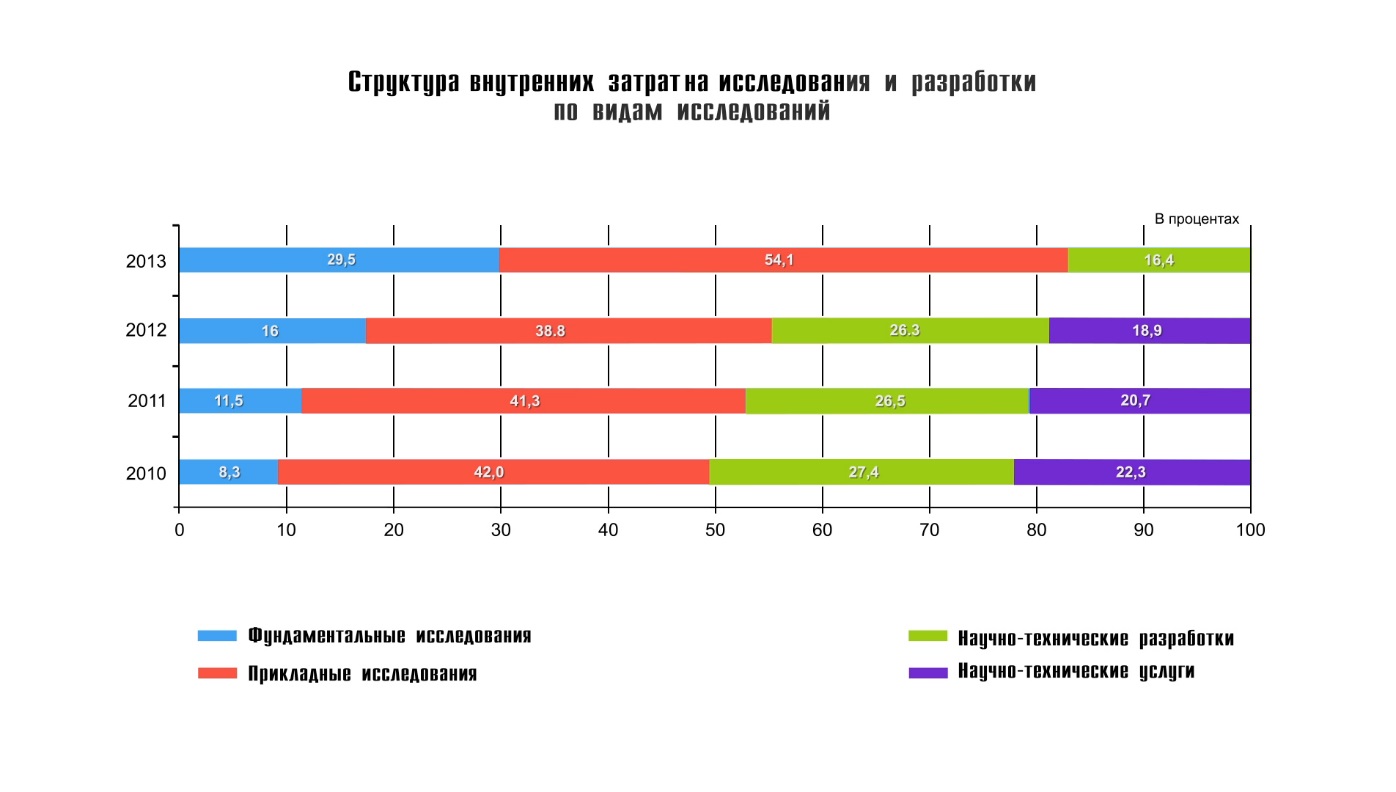 12
Объем финансирования НТП, реализуемых в 2012-2013 годах (млрд тенге)
13
Благодарю за внимание!
14